CISC 181-INTRODUCTION TO COMPUTER SCIENCE II
Week 13
Spring 2024
Member Access
Understanding Inheritance
We can control access to the members of a superclass with the private, public, and protected keywords.
In the previous chapter we introduced the notion of inheritance to support relationships between concepts that represent an is a or type of relationship. This is different from composition which supports relationships between concepts that represent a has a or contains a relationship.
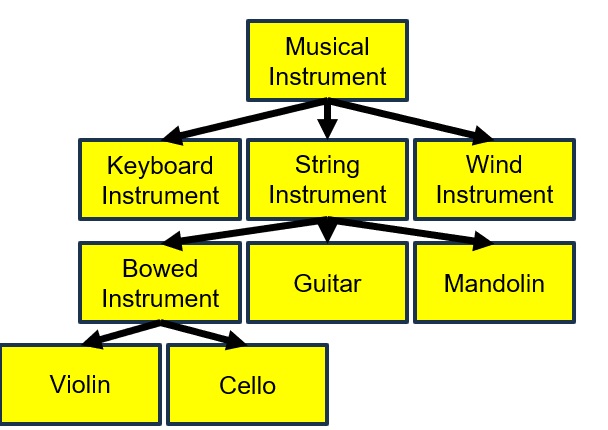 Understanding Inheritance
We can control access to the members of a superclass with the private, public, and protected keywords.
Note: Each subclass has a type of relationshiplower with its superclass.
Assume that the Musical Instrument has a name, a musical key (ie. C#, Bb), and a year invented field as well as a method getName() which returns the name of the instrument.
Then all the other classes ALSO have those fields.  We don’t need to recreate them in our child since we inherit them from the parent class.  This is one of the primary benefits of inheritance.
Note: Cellos have a name, key and year field and a getName() method automatically due to inheritance.
If you can map out the relationships between concepts, then by using a combination of inheritance and composition, we can build complex hierarchies out of simple objects.
Controlling Access
We can control access to the members of a superclass with the private, public, and protected keywords.
When we create a class, we have options about how that class can be used and inherited. Fields and methods can be:
private: Only accessible within the class
protected: Only accessible within the class or any defined subclasses
public: Accessible from anywhere (inside or outside the class hierarchy).
Controlling Access
We can control access to the members of a superclass with the private, public, and protected keywords.
By controlling access to properties and methods, we expose to the outside world a minimal set of public properties and methods are exposed.  Public items are more difficult to change because others might be using them.  Protected are slightly easier and only break classes inherited from us. Changes to private methods effect nothing outside of the class itself.
Let’s briefly go back to our drawing example. Note that our points are private.  This is good in case we want to change how we store polygons without breaking the rest of the code base, but it doesn’t allow us to build other objects from polygon, like triangles, rectangles, etc.
export class Polygon extends Drawable{
  private points: Point[],
	constructor(points: Point[], color: Color ) {
		super(color);
		let newPoints=[];
		for (let point of points) {
			newPoints.push(point.clone());
		}
		this.points=newPoints;
	}
	clone(): Polygon {
		return new Polygon(this.points, this.color);
	}
}
Controlling Access
We can control access to the members of a superclass with the private, public, and protected keywords.
We can still prevent outsiders from accessing our array of points, while giving access to the array to any subclass of our class by using the protected keyword.
export class Polygon extends Drawable{
  protected points: Point[],
  constructor(points: Point[], color: Color ) {
    super(color);
    let newPoints=[];
    for (let point of points) {
      newPoints.push(point.clone());
    }
    this.points=newPoints;
  }
  clone(): Polygon {
    return new Polygon(this.points, this.color);
  }
}
Controlling Access
We can control access to the members of a superclass with the private, public, and protected keywords.
The points array is still not available to the outside world, and changing it would only affect the subclasses we create from Polygon (like rectangle and triangle), but users of our classes will not see a change.  They still will not be able to access the points array just like before.
Now we can simplify the rectangle class by recognizing that a rectangle is a type of polygon.  Because all of the members are private (i.e. not being used by anyone outside our class), we can change those members without fear of breaking other code.
class Rectangle extends Polygon{
  constructor(corner1: Point, corner3: Point, color: Color) {
    super([
      corner1,
      new Point(corner3.getX(), corner1.getY()),
      corner3,
      new Point(corner1.getX(), corner3.getY()
    ], color);
  }
  clone(): Rectangle {
    return new Rectangle(this.corner1, this.corner3, this.color);
  }
}
Controlling Access
We can control access to the members of a superclass with the private, public, and protected keywords.
Notice that now we are deriving from Polygon instead of Drawable.  Because a polygon can already represent a rectangle, we don’t need any other properties (we can delete the corners).  
We call the superclasses constrctor with the array of points for the particular 4 sided polygon that this rectangle represents. We would need to rewrite the area, perimeter and diagonals methods to use our new implementation, but users of our class will see no change in how they use it.
Because we are passing the points to the Polygon constructor, and that constructor clones the points when it builds the member variable points, we do not need to do it here.  It would work if we did, but we would have short lived, unnecessary copies of the points in memory. Knowing how the parent works informs how we write the subclass.
If no access specifier (public,private,protected) is given, the compiler will default to public.
Important points on experience
We can control access to the members of a superclass with the private, public, and protected keywords.
Some important points on inheritance.You do not need to reimplement the properties of the parent class as you are inheriting them.When we subclass, we get all of the properties of our parent class and can access them if they are public or protected. For methods (i.e member functions), the same holds true based on if they are public, protected, or private.  We get the functions in the superclass.
super(…) calls the constructor of the parent class and takes whatever arguments the parent constructor takes.
If a member is public or protected, you can access it in the subclass, if it is private, you cannot, but it is still there.
Summary
We can control access to the members of a superclass with the private, public, and protected keywords.
We can control access to the members of a class (both properties and methods) by using the public, private, and protected keywords.  Public members are accessible to all, private members are only accessible within the class, and protected members are accessible in the class and in any subclass of the class.
Overrides
Altering functionality
We can override a method in our subclass by creating a method with the same signature as a method in our superclass.
In the previous sections, we learned that when we inherit or subclass a class, we get all of its methods (i.e. functions).  Sometimes this is not what we want.
Let’s consider that we want to add a getArea method to all of our drawable classes.  This doesn’t really make sense for Drawable and Line, but does for the rest.  The calculation is, however, very different. If we add a default getArea method to our Drawable with the same signature as it has elsewhere in the class hierarchy, then objects that do not implement getArea, will inherit the default behavior, and objects that define the method will get the new behavior
class Drawable {
  public color: Color;
  ...
  ...
  ...
  getArea(): number {
    console.log("This object does not have an area");
    return 0;
  }
}
Altering functionality
We can override a method in our subclass by creating a method with the same signature as a method in our superclass.
If a subclass implements getArea (like rectangle, circle, and triangle), then the version in the subclass is used, otherwise, the version in the base class is used.  This is called overriding a class method.
Consider a new class for the drawing example.  A circle:
class Circle extends Drawable {
  private center: Point;
  private radius: number;
  ...
  ...
  ...
  getArea(): number {
    return Math.PI * this.radius * this.radius;
  }
}
Altering functionality
We can override a method in our subclass by creating a method with the same signature as a method in our superclass.
Now if the object is a circle, we get its area.  If the object is a line, we get the message, and a value of 0.  If we add getArea to the drawables that make sense, then only those classes that do not override getArea will use the implementation in the superclass. If it is implemented in the subclass, then the subclass version will be used. Overriding of methods is a powerful tool to express different behaviors in subclasses, while allowing us to have a default implementation. We can even call the superclass implementation from our overridden method.
We can build in some default behaviors to our superclasses, and override those behaviors in our subclasses if it makes sense, or just use the superclass implementation if it is sufficient.
An Example
We can override a method in our subclass by creating a method with the same signature as a method in our superclass.
Here is an example of an overridden method that calls the parent’s version of the method, but then adds some functionality of its own.
Notice the code super.getDescription() While we user super() to call the constructor of the superclass, we can use super.methodname() to call any method on the superclass even if it is overridden.
class Fruit{
  constructor(private name: string){}
  public getDescription(): string{
    return `This is a fruit called ${this.name}`;
  }
}

class Orange extends Fruit{
  constructor(protected subType:string){
    super("orange");
  }
  public getDescription(): string{
    return super.getDescription() + " of type " + this.subType;
  }
}
class Apple extends Fruit{
  constructor(protected subType:string){
    super("apple");
  }
  public getDescription(): string{
    return super.getDescription() + " of type " + this.subType;
  }
}
let apples:Apple[]= [new Apple("red"), new Apple("green")];
let oranges:Orange[] = [new Orange("blood"), new Orange("navel")];
for (let apple of apples){
  console.log(apple.getDescription());
}
for (let orange of oranges){
  console.log(orange.getDescription());
}
An Example
We can override a method in our subclass by creating a method with the same signature as a method in our superclass.
With our current knowledge we need to make an array of Orange objects, and an array of Apple objects, then iterate through them independently.  In the next section we will learn a better way to accomplish this.
Summary
We can override a method in our subclass by creating a method with the same signature as a method in our superclass.
When we subclass a class, we get all of its members, both properties and methods.  If the members are public or protected, we can access them within the subclass.  If we wish to change or augment the behavior of a given method of the child class, we can override that method and replace it with our own functionality.  Within the overridden method, we can call the superclass' method if we choose.
Polymorphism
Motivation for Polymorphism
Polymorphism in Object Oriented Programming is the provision of a single interface to entities of different types.
From the fruit example in the previous section, it would be preferable if we could just store an array of fruits and call getDescription on each fruit.  It would be great if the correct getDescription got called based on the type of fruit that was created, not the type of the array.
It turns out that this WORKS! For apples it will call the apple version of getDescription, and for oranges it will call the orange version.
class Fruit{
  constructor(private name: string){}
  public getDescription(): string{
    return `This is a fruit called ${this.name}`;
  }
}

class Orange extends Fruit{
  constructor(protected subType:string){
    super("orange");
  }
  public getDescription(): string{
    return super.getDescription() + " of type " + this.subType;
  }
}
class Apple extends Fruit{
  constructor(protected subType:string){
    super("apple");
  }
  public getDescription(): string{
    return super.getDescription() + " of type " + this.subType;
  }
}
let fruits:Fruit[] = [new Apple("red"), new Apple("green"), 
  new Orange("blood"), new Orange("navel")];
for (let fruit of fruits){
  console.log(fruit.getDescription());
}
Motivation for Polymorphism
Polymorphism in Object Oriented Programming is the provision of a single interface to entities of different types.
If either class did not implement getDescription(), then the superclass version would be called.  This powerful behavior is a type of polymorphism and allows us to create very powerful class hierarchies, that are simple to access and use.
In other words, in our fruit example, we provided a public interface for all fruits that included the method getDescription().  Regardless of the type of fruit, the public interface does not change, and the language is able to dispatch the method call to the appropriate subclass for us automatically. This type of polymorphism is subclass or subtype polymorphism.  There are other types of polymorphism including ad-hoc polymorphism and parametric polymorphism.  We will examine parametric polymorphism later.
So with creative use of subclass polymorphism, we can provide a generic interface to all objects that share a base class, with a default behavior.
Back to the drawing board
Polymorphism in Object Oriented Programming is the provision of a single interface to entities of different types.
Returning to the drawing example, if we added a draw method to the drawable class that does nothing, then implemented the draw method in each of our subclasses, then we could store a drawing as an array of drawables, iterate through the array, and call the draw method.  This is acceptable because Drawable has a draw method, but the correct draw method (depending on the type of object) will be called for us automatically.  This is polymorphism
class Drawable {
  public color: Color;
  constructor(color: Color) {
    this.color = color.clone();
  }
  clone(): Drawable {
    return new Drawable(this.color);
  }
  draw(page:Page): void {
    //Do nothing, I don’t know how
  }
}

class Line extends Drawable {
   ...
  draw(page: Page): void {
    page.drawLine(
      this.start.getX(),
      this.start.getY(),
      this.end.getX(),
      this.end.getY(),
      this.color.toString(),
    );
  }
}
let obj:Drawable=new Line(new Point(0,0),new Point(1,1),
  new Color());
obj.draw(this.drawingSurface);
Back to the drawing board
Polymorphism in Object Oriented Programming is the provision of a single interface to entities of different types.
Note: You can install the drawing library using in this example with the page object using npm. npm i --save @boots-edu/web-draw 
It is safe to call draw on a Drawable object, it just doesn’t do anything. If we call it on a Line object, it draws the line. If we call it on a Line object stored in a Drawable variable (which is allowed since it is a Drawable), it calls the method in the Line class.
Summary
Polymorphism in Object Oriented Programming is the provision of a single interface to entities of different types.
Polymprhism in general denotes the idea of several different types of objects having the same public interface.  Specifically, in this section we examined subtype or subclass polymorphism which is when we override methods in a superclass allowing us to call the methods on a variable of the superclass type which contains an object of the subclass type.  This causes the system to dispatch the call to the correct subclass.
Abstract Classes
Abstract Classes
An abstract class is a class that cannot be instantiated, but which can be used as a superclass for other classes.
With the version of our drawing program from the last section, what happens when a developer using our class creates an actual Drawable object.  We built it to act as a superclass for all of the drawable objects, but it makes no sense to create one on its own.  It isn’t really drawable since the draw function doesn’t do anything.  It provides no functionality, and serves no purpose other than to act as a superclass to our other elements, hold their color, and dispatch their draw requests.
let weird:Drawable=new Drawable(new Color());
weird.draw(this.drawingSurface);
Abstract Classes
An abstract class is a class that cannot be instantiated, but which can be used as a superclass for other classes.
It would be nice not to be able to prevent a user of our class from accidentally creating and using one of these.  
Let's begin with our definition of a Drawable from the last section:
class Drawable {
  public color: Color;
  constructor(color: Color) {
    this.color = color.clone();
  }
  clone(): Drawable {
    return new Drawable(this.color);
  }
  draw(page:Page): void {
  }
}
Abstract Classes
An abstract class is a class that cannot be instantiated, but which can be used as a superclass for other classes.
We can modify our drawable class to prevent it from being instantiated directly by tagging it as abstract in the method signature. This breaks our clone method, how do we fix it.
abstract class Drawable {
  public color: Color;
  constructor(color: Color) {
    this.color = color.clone();
  }
  clone(): Drawable {
    return new Drawable(this.color);  // Since it is abstract, we are not allowed to create one anymore.
  }
  draw(page:Page): void {
  }
}
Abstract Classes
An abstract class is a class that cannot be instantiated, but which can be used as a superclass for other classes.
We simply remove the body of clone and mark it as abstract
abstract class Drawable {
  public color: Color;
  constructor(color: Color) {
    this.color = color.clone();
  }
  abstract clone(): Drawable;  //Just the signature followed by a semicolon is sufficent to create the interface without an implementation.
  draw(page:Page): void {
}
Abstract Classes
An abstract class is a class that cannot be instantiated, but which can be used as a superclass for other classes.
Since we can’t make one of these directly, we cannot clone it.  We rely on the implementation in the super class. If you derive from an abstract class, then all abstract members MUST be implemented in the subclass since now there is no default implementation.
We can take a this a step further and remove the do nothing method draw by making it an abstract method as well.
abstract class Drawable {
  public color: Color;
  constructor(color: Color) {
    this.color = color.clone();
  }
  abstract clone(): Drawable;  
  abstract draw(page:Page): void;
}
Abstract Classes
An abstract class is a class that cannot be instantiated, but which can be used as a superclass for other classes.
Now any class that derives from Drawable will not compile if it does not implement clone and draw itself. However, since they are still defined in the superclass, we can still call it on any object derived from Drawable and it will still dispatch to the correct subclass method.  If we removed it altogether, it would not dispatch correctly when called.
Summary
An abstract class is a class that cannot be instantiated, but which can be used as a superclass for other classes.
A base class that wants to express a public interface for its subclasses, but does not provide an implementation for that interface is called an abstract class.  Any methods within the class that do not have implementations are called abstract methods.  We denote both a class or a method being abstract by using the abstract keyword.
Polymorphism Notes
Things to know
Polymorphism in Object Oriented Programming is the provision of a single interface to entities of different types.
It is ok to store an object of a subclassed type in a variable typed to the superclass.
let dObj:Drawable=new Line(new Point(1,2),new Point(3,4),new Color(1,2,3));
Things to know
Polymorphism in Object Oriented Programming is the provision of a single interface to entities of different types.
Calling methods on that variable will call the method in Line if it is implemented, and fall back to calling the method in Drawable if it is not.
dObj.draw(this.drawingSurface);
Things to know
Polymorphism in Object Oriented Programming is the provision of a single interface to entities of different types.
If a class has no intended use on its own, but only is used as a parent class, then we can make it abstract, meaning that it cannot be created with new.
abstract class Drawable {
Things to know
Polymorphism in Object Oriented Programming is the provision of a single interface to entities of different types.
If we have methods that make no sense in the superclass, and must be implemented in the subclass, then we can declare them as abstract as well to support dispatch.
abstract draw(page: any): void;
An Example
Polymorphism in Object Oriented Programming is the provision of a single interface to entities of different types.
Remember our Users/Student/Faculty classes. Here is a simplified and updated version for us to look at. The base class Users implements name, age, and two methods to access them. It is abstract and cannot be created. In addition, suppose we want to build a database of users, the Database class implements that.
abstract class Users{
  constructor(protected name: string, protected age: number){}
  getName():string{return this.name};
  getAge():number{return this.age};
  abstract getDetails():string;
}
class Students extends Users{
  constructor(name: string, age: number, private grade: number){
    super(name, age);
  }
  getDetails():string{
    return `N: ${this.name}, A: ${this.age}, G: ${this.grade}`;
  }
}
class Faculty extends Users{
  constructor(name: string, age: number, private department: string){
    super(name, age);
  }
  getDetails():string{
    return `N ${this.name}, A: ${this.age}, D: ${this.department}`;
  }
}
class Database{
  private users: Users[] = [];
  addUser(user: Users):void{
    this.users.push(user);
  }
  getUsers():Users[]{
    return this.users;
  }
  getUser(name:string):Users[]{
    let result:Users[] = [];
    for(let user of this.users){
      if(user.getName() === name){
        result.push(user);
      }
    }
    return result;
  }
}
let db:Database=new Database();
db.addUser(new Students("Lisa",19,4.0));
db.addUser(new Faculty("Linda",45,"Computer Science"));
let users=db.getUsers();
for(let user of users){
  console.log(user.getDetails());
}
An Example
Polymorphism in Object Oriented Programming is the provision of a single interface to entities of different types.
Even though the database contains a mix of Students and Teachers, we return an array of Users to make the method more generic. We can loop through the returned values getting details on each object regardless of type.
In general, you should return the most generic (i.e. superclass) type possible to make your method generic.  There are ways to look and see what class we actually are, but if we are calling overridden methods that exist in the superclass, we don’t need to worry about that.  We just use it.
Summary
Polymorphism in Object Oriented Programming is the provision of a single interface to entities of different types.
You now know most of the generic things about OOP.  In other words, while the syntax may differ slightly, all of the concepts hold true in most OO languages like Java, C++, C#, etc.
We can construct complex classes by building them out of parts that they contain using composition.
We can construct complex classes by extending other classes and adding functionality to create more and more specific classes that take advantage of the features that already exist in the superclass.
We can use the idea of polymorphism to reference objects through their superclass, and have the correct implementation in the subclass execute for us through polymorphism.
We can use the idea of polymorphism to reference objects through their superclass, and have the correct implementation in the subclass execute for us. We can prevent the creation of a class being used exclusively as a superclass by marking it as abstract. We can force subclasses to create overridden methods for our superclass by declaring methods as abstract. This does not prevent dispatch, but does remove the default behavior, making all subclasses implement the method themselves.
And with all of this, we have an elegant way to design programs that leverages the ability to share code, and view a problem in terms of objects.